Dynamic Programming
Data Structures and Algorithms
CSE 373 Su 18 – Ben jones
1
Warmup
Find a minimum spanning tree for the following graph:
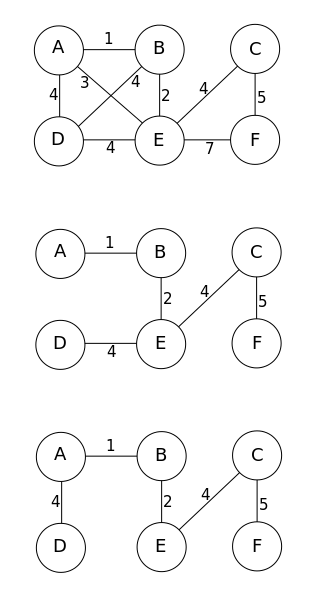 CSE 373 Su 18 – Ben jones
2
With Kruskal’s Algorithm
Find a minimum spanning tree for the following graph:
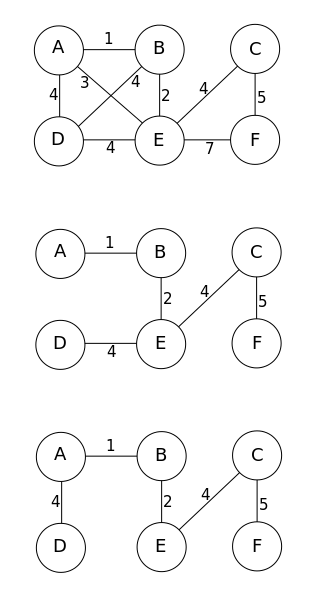 CSE 373 Su 18 – Ben jones
3
With Primm’s Algorithm
Find a minimum spanning tree for the following graph:
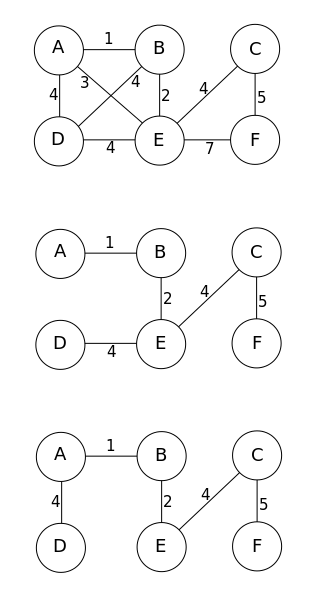 CSE 373 Su 18 – Ben jones
4
Dynamic Programming
When the greedy approach fails.
CSE 373 Su 18 – Ben jones
5
Fibonacci Numbers
1, 1, 2, 3, 5, 8, 13, …

fib(n) = fib(n-1) + fib(n-2)
fib(0) = fib(1) = 1
CSE 373 Su 18 – Ben jones
6
Fibonacci Numbers
public int fib(int i) {
    int result;
    if (i < 2) {
        result = 1;
    } else {
        result = fibonacci(i - 1) + fibonacci(i - 2);
    }
    return result;
}
What is the runtime of this algorithm?
CSE 373 Su 18 – Ben jones
7
Fibonacci Numbers
fib(10)

                     fib(9)                                         fib(8)

          fib(8)               fib(7)                  fib(7)              fib(6)

fib(7)     fib(6)     fib(6)    fib(5)     fib(6)    fib(5)    fib(5)       fib(4)
CSE 373 Su 18 – Ben jones
8
Fibonacci Numbers: By Hand
n
0
1
2
3
4
5
6
7
8
9
10
11
12
fib(n)
We did this by hand in much less than exponential time. How?
We looked up previous results in the table, re-using past computation.
Big Idea: Keep an array of sub-problem solutions, use it to avoid re-computing results!
CSE 373 Su 18 – Ben jones
9
Memoization
Memoization is storing the results of a deterministic function in a table to use later:

If f(n) is a deterministic function (from ints to ints):

memo = Integer [N] // N is the biggest input we care about
memoized_f(n) {
    if (memo[n] == null) {
        memo[n] = f(n);
    }
    return memo[n];
}
CSE 373 Su 18 – Ben jones
10
Memoized Fibonacci
memo = int[N]; // initialized to all 0s – use as sentinels since fib(n) > 0 for all n
public int fib(int i) {
    if (memo[i] <= 0) {
        if (i < 2) {
            memo[i] = 1;
         } else {
             memo[i] = fib(i - 1) + fib(i - 2);
        }
    }
    return memo[i]
}
CSE 373 Su 18 – Ben jones
11
Dynamic Programming
Breaking down a problem into smaller subproblems that are more easily solved.

Differs from divide and conquer in that subproblem solutions are re-used (not independent)
Ex: Merge sort:


Memoization is such a problem is sometimes called “top-down” dynamic programming.


If this is top-down, what is bottom up?
CSE 373 Su 18 – Ben jones
12
Top Down Evaluation
Which order to we call fib(n) in?
Which order are the table cells filled in?





In bottom-up dynamic programming (sometimes just called dynamic programming), we figure out ahead of time what order the table entries need to be filled, and solve the subproblems in that order from the start!
0
1
2
3
4
5
6
7
8
9
10
11
12
n
fib(n)
CSE 373 Su 18 – Ben jones
13
Fibonacci – Bottom Up
public int fib(int n) {
    fib = new int[n];
    fib[0] = fib[1] = 1; 
        for (int i = 2; i < n; ++i) {
        fib[i] = fib[i - 1] + fib[i - 2];
    }
    return fib[n];
}
// Base cases: pre-fill the table
// Loop order is important: non-base cases in order of fill
// Recursive case: looks just like a recurrence
CSE 373 Su 18 – Ben jones
14
An Optimization
We only ever need the previous two results, so we can throw out the rest of the array.
public int fib(int n) {
    fib = new int[2];
    fib[0] = fib[1] = 1; 
    for (int i = 2; i < n; ++i) {
        fib[i % 2] = fib[0] + fib[1];
    }
    return fib[n%2];
}
Now we can solve for arbitrarily high Fibonacci numbers using finite memory!
CSE 373 Su 18 – Ben jones
15
[Speaker Notes: This is kind-of-like the array swap trick in merge-sort]
Another Example
Here’s a recurrence you could imagine seeing on the final. What if you want to numerically check your solution?
CSE 373 Su 18 – Ben jones
16
Recursively
What does the call tree look like for this?
public static double eval(int n) {
    if (n == 0 ) {
        return 1.0;
    } else {
        double sum = 0.0;
        for (int i = 0; i < n; i++) {
            sum += eval( i );
        return 2.0 * sum / n + n;
    }
}
With your neighbor: Try writing a bottom-up dynamic program for this computation.
CSE 373 Su 18 – Ben jones
17
With Dynamic Programming
CSE 373 Su 18 – Ben jones
18
With Dynamic Programming
public static double eval( int n ) {
    double[] c = new double[n + 1]; // n + 1 is pretty common to allow a 0 case
    c[0] = 1.0;
    for (int i = 1; i <= n; ++i) { // Loop bounds in DP look different, not always 0 < x < last
        double sum = 0.0;
        for (int j = 0; j < i; j++) {
            sum += c[j];
        }
        c[i] = 2.0 * sum / i + i;
    }
    return c[n];
}
CSE 373 Su 18 – Ben jones
19
Where is Dynamic Programming Used
These examples were a bit contrived.

Dynamic programming is very useful for optimization problems and counting problems.
Brute force for these problems is often exponential or worse. DP can often achieve polynomial time.

Examples:
	How many ways can I tile a floor?
	How many ways can I make change? *
	What is the most efficient way to make change? *
	Find the best insertion order for a BST when lookup probabilities are known.
	All shortest paths is a graph. *
CSE 373 Su 18 – Ben jones
20
Coin Changing Problem (1)
THIS IS A VERY COMMON INTERVIEW QUESTION!

Problem: I have an unlimited set of coins of denomitations w[0], w[1], w[2], … I need to make change for W cents. How can I do this using the minimum number of coins?

Example: I have pennies w[0] = 1, nickels w[1] = 5, dimes w[2] = 10, and quarters w[3] = 25, and I need to make change for 37 cents.

I could use 37 pennies (37 coins), 3 dimes + 1 nickels + 2 pennies (6 coins), but the optimal solution is 1 quarter + 1 dime + 2 pennies (5 coins).
We want an algorithm to efficiently compute the best solution for any problem instance.
CSE 373 Su 18 – Ben jones
21